Second Grade  Test (4)
1-Answer the Following questions:
 1-What  2 things that make you laugh?
……………………………………………………………………………………………………………………….……..
2-Mention 2 flavours of food.
……………………………………………………………………………………………………………………………..
2-Write the correct words under the pictures:
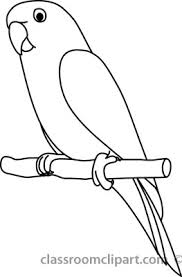 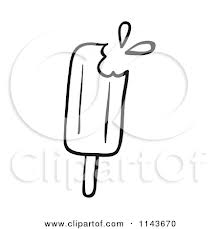 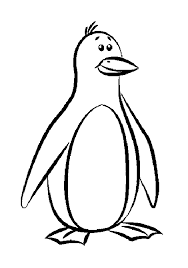 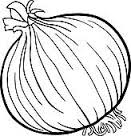 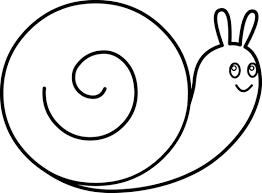 3- Complete with the suitable words:
                           aroma/ bilingual/ peak/ distinguish/ astonished
1-Keiko is ………………………………….She was born in Japan , but moved to the USA when she was young. Now she can speak Japanese and English perfectly.
2-I am  ………………………….by  the number of people who don’t like school. It is amazing! We  need school if we want to get anywhere in the world.
3-My mother is such a gourmet cook that it’s difficult to ………………………………..between her cooking and restaurant cooking.
4-The ………………………….of fresh baked bread in the kitchen is making my mouth water.
4- Match the words with the meanings:
5-Grammar
1-What will happen if your friends never call you?
………………………………………………………………………………….(Answer with get+ adj/past participle)

2-Write a sentence about the picture  using  a phrasal verb.
…………………………………………………………………………………………………………….

3- Choose correctly:
a-I am never (frightening/ frightened) by noises in the dark.
b-Many people find winter to be a (depressing/ depressed) season.
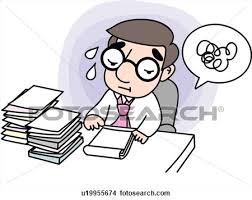 Third Grade  Test (4)
1-Complete the sentences with the suitable words:
a-Cleopatra made  her lipstick from ……………………………..….& …………………………….………….
b-The ancient Egyptians  used  hairbrushes made of ………………..………..& ……….........…….

2- Where can you see beauty? 
……………………………………………………………………………………….
Porcupine quills
Beetles
Bones
Shells
ants
3-Match the standards of beauty with its people:
4- Complete with the suitable words:
( brilliant- rumor- elements- immune-synthetic)
a- Iron,  copper, oxygen and carbon are all examples of …………………………………….
b- There are no natural materials in this shirt. It’s all …………………………………………
c- I heard a ………………………..that you are moving away. Is it true?
d- Hussain is one of the most ………………………… students. He got into every university h applied to, including Oxford University.
5- Match the words with the meanings:
Grammar
6-Do as shown:
a- Tell about something people  often forget.
……………………………………………………………………………………………………………
                                                                   (Answer with a noun clause)
b- Change into reported speech:
-She asked her sister, “ Can you get some groceries from the supermarket?”
………………………………………………………………………………………………………………………………..
………………………………………………………………………………………………………………………………..
-My father said, “Don’t forget to do your homework.”
……………………………………………………………………………………………………………………………………………………………………………………………………………………………………………………………………